Data-Driven Chaos Indicators for Beam Dynamics
Robert Rainer
NSLS-II, BNL
Nov. 1-4, 2022
3rd ICFA Beam Dynamics Mini-Workshop on Machine Learning Applications for Particle Accelerators
Contributors
Yongjun Li – Brookhaven National Lab, Upton, NY 
Jinyu Wan – Inst. High Energy Physics, Beijing
Allen Liu – Purdue University, W Lafayette, IN
Yi Jiao – Uni. Chinese Academy of Sciences, Beijing
Rob Rainer – Brookhaven National Lab, Upton, NY
Outline
Predictability vs. chaos
Proof-of-principle with Hénon map
Application on accelerator design
Summary
*Brief* Q & A
3
Chaos vs. Predictability
More chaotic
Prediction is inaccurate
Less chaotic, prediction is accurate (interpolate/extrapolate)

Prediction performance appears to be directly related to level of chaos

Is it possible to use the predictability as a chaos indicator?
Less chaotic
Prediction is accurate
4
Proof-of-Principle with Hénon Map
At resonances, motion is chaotic and even unstable
Blackbox
Hénon map
Xin
Xout
Cheap vs. Expensive Computations
Cheap: fewer initial conditions, short time
Expensive: more initial conditions, long time
-0.6 < X,P < 0.6, 20 iterations
-1.2 < X,P < 1.2, 2048 iterations
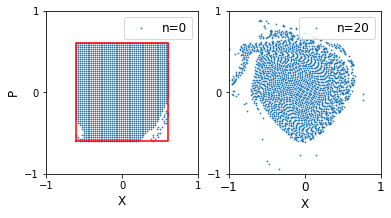 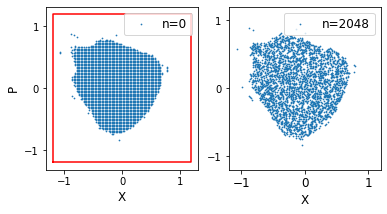 Xin
Xout
Red box is area of interest
Blue points are stable, survived
Surrogate Model’s Performance
Training data constructs surrogate model: polynomial, NN, SVM, etc.
Testing data checks the prediction performance
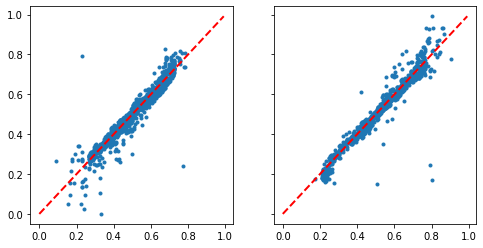 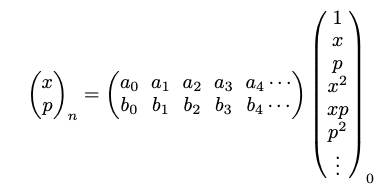 X
P
Model prediction
Original test data
Tune Scan for Hénon Map
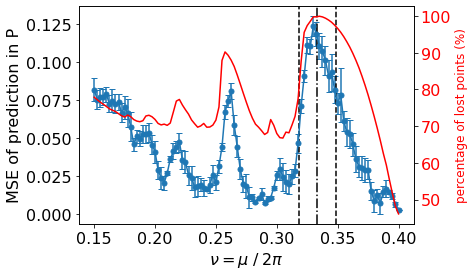 We see:

Nonlinear resonances 

Stopband widths

Consistent with (expensive) tracking
Blue line: data-driven chaos indicator
Red line: long-term tracking
Black dashed lines: stopband width
Applied to Particle Accelerator Design
NSLS-II ring lattice
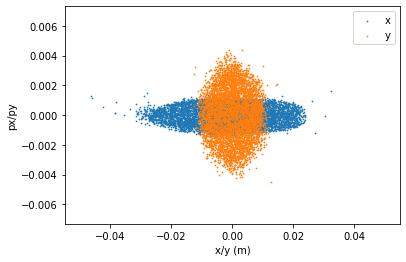 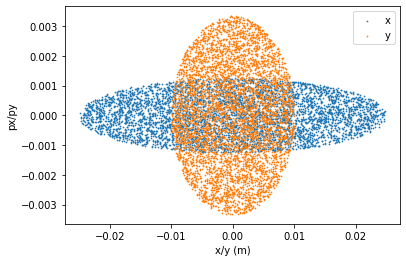 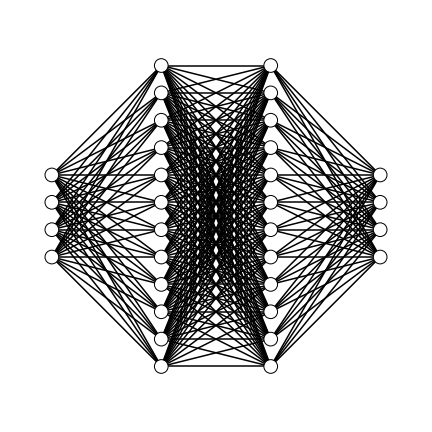 9
ANN for Surrogate Model
4-Later Artificial Neural Network
I/O: 4-D phase space coordinates
SCIKIT-LEARN & KERAS Packages
6 “Families” of Harmonic Sextupoles
Symplectic Particle Tracking: ELEGANT
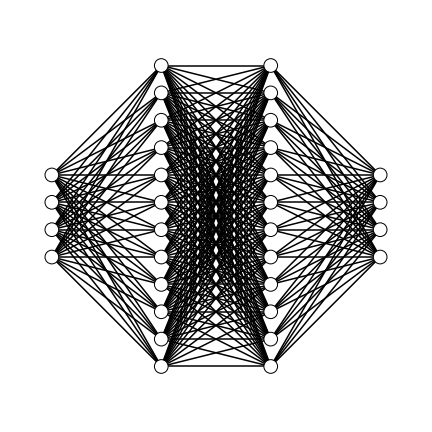 4  X  12 X 12  X  4
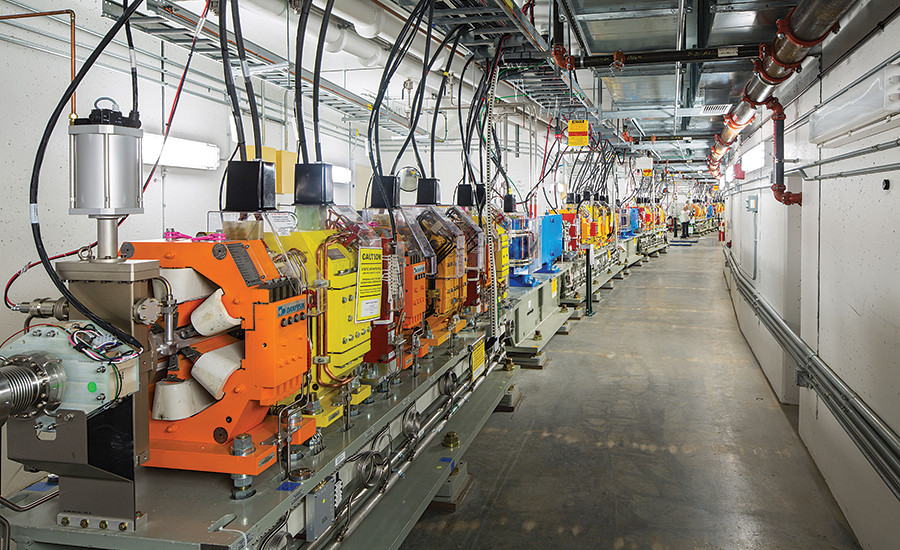 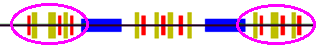 Tuning “Knobs”
10
DDCI for the NSLS-II Accelerator
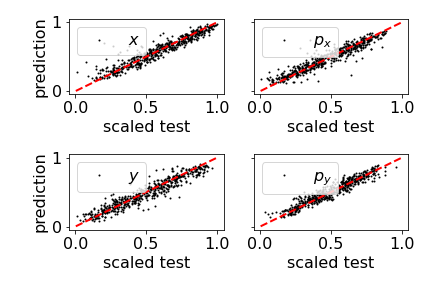 Not well-optimized nonlinear lattice
Well-optimized nonlinear lattice
11
DDCI as Optimization Objective
Tuning nonlinear magnets in an accelerator
Compute DDCI for each configuration
Using multi-objective genetic algorithm to minimize DDCI
12
Testing with Real Beam at NSLS-II
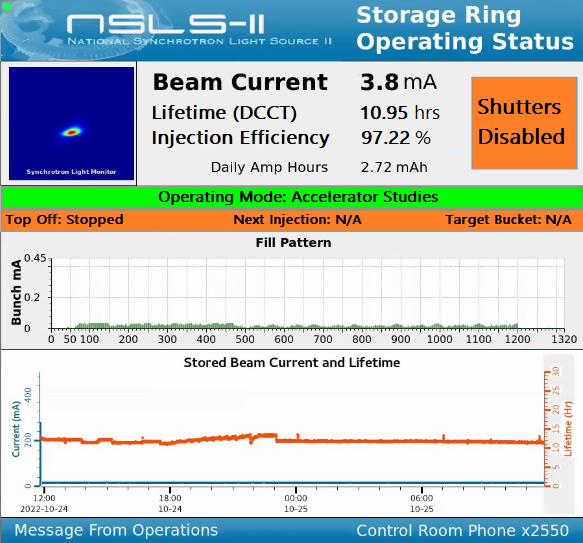 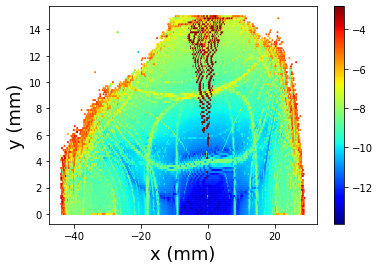 Dynamic aperture
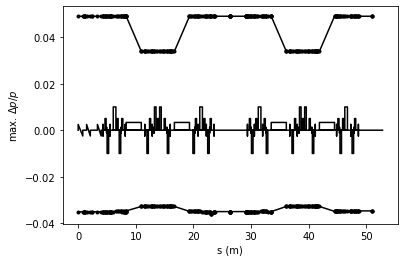 Momentum acceptance
13
Summary
DDCI is independent of model type (polynomial, NN, SVR, etc.)
Computation cost of DDCI is low
Used as the objective of population-based optimization
A new perspective of nonlinear dynamics is provided

Publication: https://doi.org/10.1016/j.nima.2021.166060
14
Acknowledgements
Funded by DoE under Contract No. DE-SC0012704
NSLS-II colleagues and external collaborators
ML workshop Committee

Questions and comments are welcome
15